The impact of public sector austerity on community policing
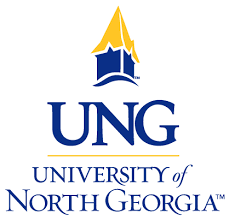 A case study of Dorset Police, England
Dr. JP Oosthuizen
Assistant Professor
Department of Criminal Justice
University of North Georgia
Research by the NRPP, HMIC, the College of Policing and the 2013 Lord Stevens Report support these three key components as the necessary ingredients for a successful Neighbourhood Policing strategy.  
Particularly when seeking to increase levels of public confidence and satisfaction.
3.  Timeline
Key influences on Community Policing in the UK
4.  COP v NHP
Community v Neighbourhood Policing
Casey, J. (2010). Policing the World: The Practice of International and Transnational Policing. Durham NC: Carolina Academic Press.
5.  Critics
The police critics
Police themselves may resist such orientations, in the name of a professional culture that considers police work to be a matter of crime fighting—an understanding that is rooted in police occupational socialization. 
It is hardly surprising, then, to realize that officers responsible for community policing are perceived by their colleagues as “social workers”, “coffee drinkers”, “neighborhood nurses”, or “empty holster guys”, both in the USA, Sweden, the Netherlands and France.
de Maillard, J., & Terpstra, J. (2021). Community Policing in Comparative Perspective. Oxford Research Encyclopaedia of Criminology and Criminal Justice.
6.  Research
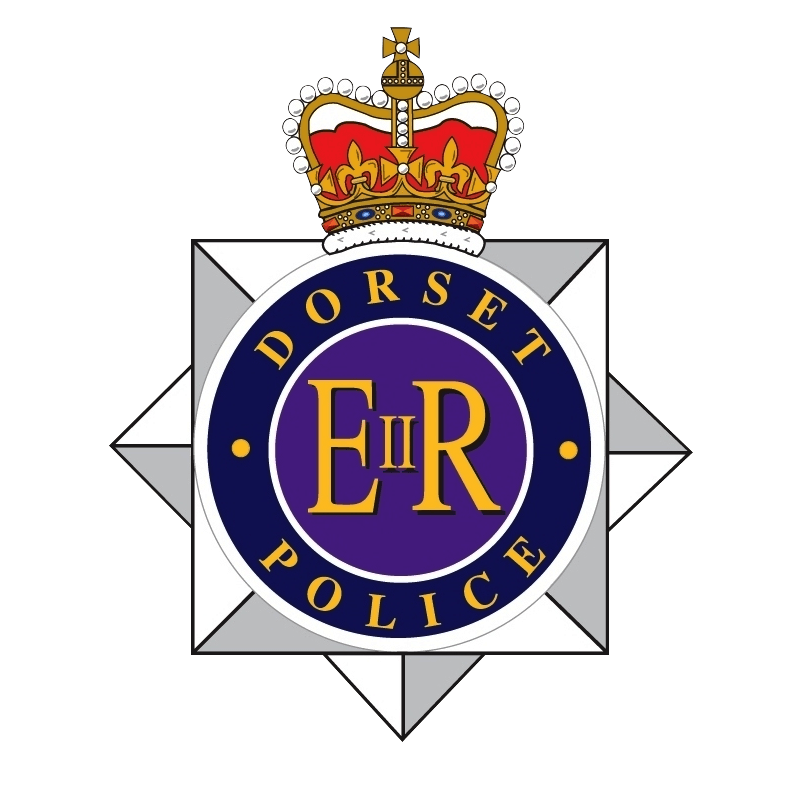 Background to research
(Dorset Police, 2013, p. 1).
7.  Research
[Speaker Notes: Pilot projects for the NRPP were run in 16 sites across 8 forces in 2004, of which Dorset Police was one.  In May 2006 the pilot schemes were deemed a success and all 43 forces in England and Wales were mandated by the Home Office to have dedicated neighbourhood teams of police officers , PCSOs, Special Constables and (if available) wardens from local authorities covering the whole force area by 2008.  The government providing funding for 24,000 PCSOs.]
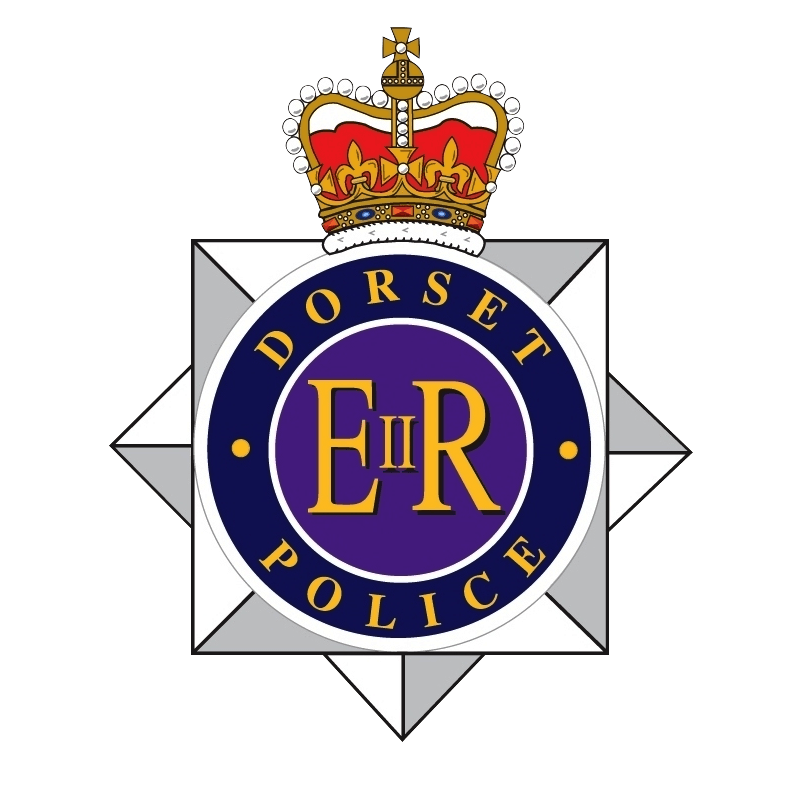 Background to research
(College of Policing, 2015, p. 8)
(PCC Dorset, 2013)
(Dorset Police, 2014)
8.  Quant findings HV
[Speaker Notes: Pilot projects for the NRPP were run in 16 sites across 8 forces in 2004, of which Dorset Police was one.  In May 2006 the pilot schemes were deemed a success and all 43 forces in England and Wales were mandated by the Home Office to have dedicated neighbourhood teams of police officers , PCSOs, Special Constables and (if available) wardens from local authorities covering the whole force area by 2008.  The government providing funding for 24,000 PCSOs.]
Quantitative findings: high visibility patrols
9.  Quant findings
Quantitative findings: community engagement
10.  Focus CE
Why the focus on community engagement?
“ High risk business is both important and urgent … and there are no clear and present dangers in not attending engagement opportunities … however, the downstream risks, such as disengagement, reduced legitimacy, lack of cooperation, public anger and civil unrest … mean that we need to see proper, good quality engagement as demand and ensure appropriate resources. ”

College of Policing, 2015
11.  Solutions
[Speaker Notes: Simmonds, D. (2015). Why is the clutch slipping? Developing clarity, capacity and culture for citizen and community engagement. London: College of Policing.]
What were the crime & community-based solutions?
Record, manage and reduce risk for high-risk vulnerable victims in local area
Record, manage and monitor PPOs and offenders on license in local area 
Take on local responsibility for the detection and reduction of crime
Deal with complex crime-based problems in local area
Improve community engagement (CE) & partnership responsibilities
Allocate full statutory partnership responsibilities for continuity
Support accelerated use of SM in NPTs through newly proposed CE & SM roles
12.  References
[Speaker Notes: * Data obtained from Lewis, C. G. (2014). Analysis of Data collected in Deep Dive Exercise
* Data obtained from Oosthuizen, J.P. (2013). Strategic Review of Neighbourhood Policing]
References
Bennett, T., & Lupton, R. (1992).  A national activity survey of police work. The Howard Journal of Criminal Justice, 31 (3). pp. 200-223. 

College of Policing. (2015). College of Policing analysis: Estimating demand on the police service. London: College of Policing.

Dorset Police. (2013). Declining confidence in Dorset Police? - an emerging issue. Winfrith: Business Change Department.

Dorset Police. (2013, April 6). Our Priorities. Retrieved July 8, 2014, from Dorset Police: http://www.dorset.police.uk/Default.aspx?page=293 

Dorset Police. (2014). Total Resource Management Review. Winfrith: Dorset Police.

Goodchild, M. (2013, December 5). Future of Gillingham police desk 'hanging in the balance'. Retrieved July 8, 2014, from Western Gazette: http://www.westerngazette.co.uk/Future-Gillingham-police-desk-8216-hanging/story-20266479-detail/story.html 

Longstaff, A., Willer, J., Chapman, J., Czarnomski, S., & Graham, J. (2015). Neighbourhood Policing: Past, present and future. A review of the literature. London: The Police Foundation.

PCC Dorset. (2013, April 1). The Office of the Police and Crime Commissioner. Retrieved August 6, 2014, from Dorset, Bournemouth & Poole: Police and Crime Plan: April 2013 - March 2017: http://www.dorset.police.uk/pdf/Full_Police_and_Crime_Plan_2013-17.pdf